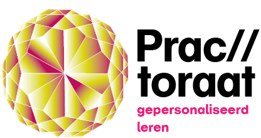 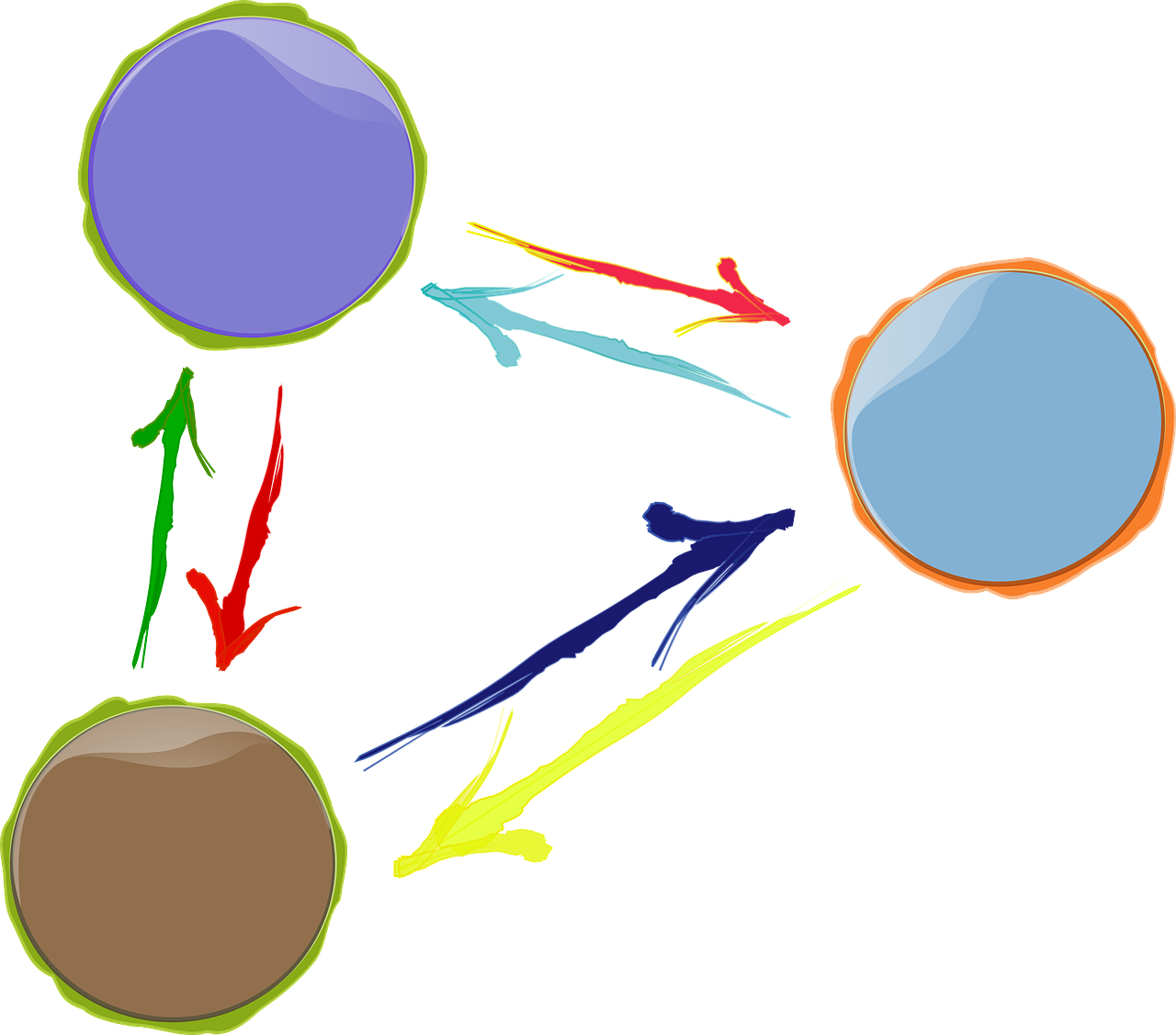 Gepersonaliseerde interactie met het
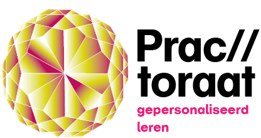 Even voorstellen: WIE?
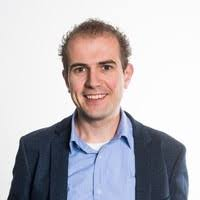 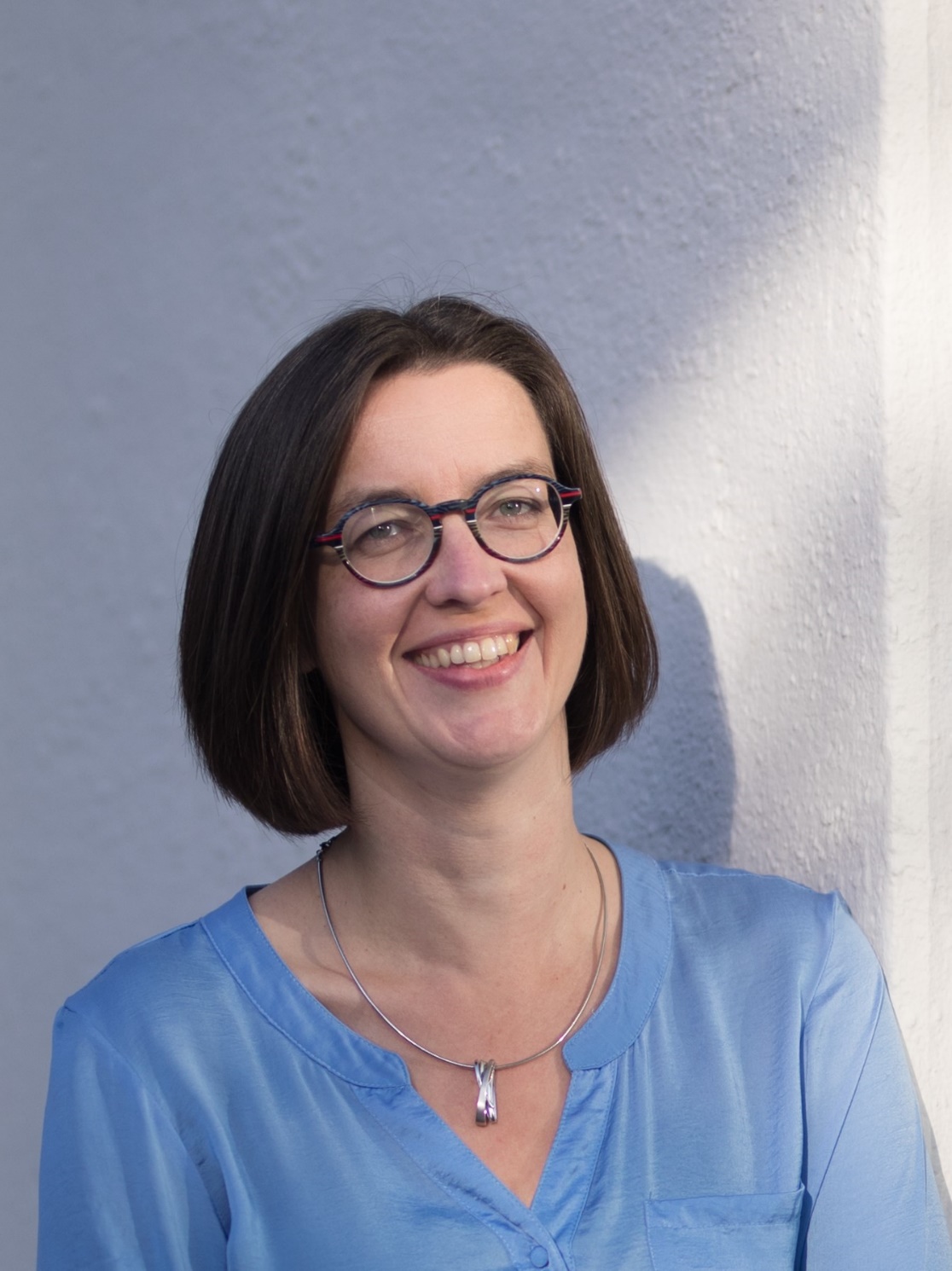 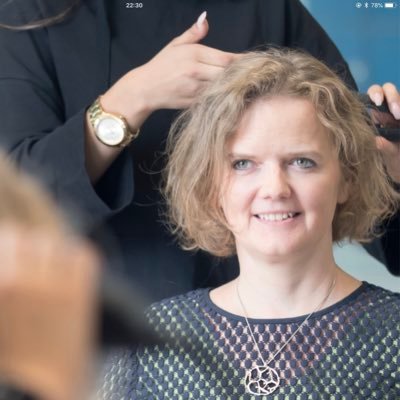 Benjamin Phillipeth
Andrea Klaeijsen
Monique Korenhof
3
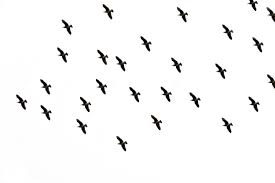 Twee fasen
Practoraat GPL in vogelvlucht
Vier sectoren
Achttien onderwijskundig leiders
4
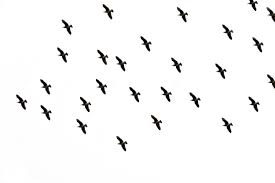 Doel
Ontwikkelen onderzoekende houding en community ter versterking van onderwijsinnovaties
FASE 1 in vogelvlucht
Begeleiding
Lectoraat ‘Professionalisering van het onderwijs’
Zuyd Hogeschool
Praktijkgerichte onderzoeken in de teams
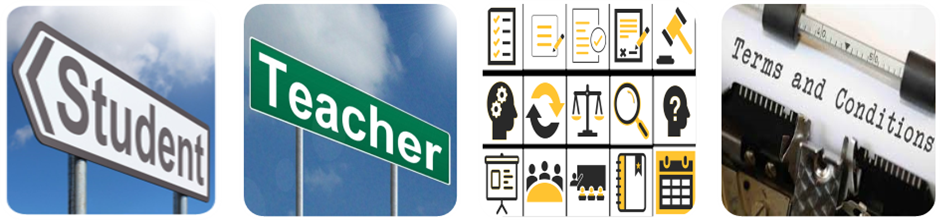 5
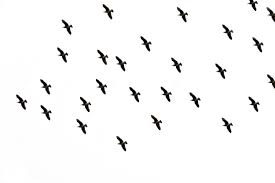 Start okt 2018
Practor aangesteld
FASE 2 in vogelvlucht
Voortbouwend op fase 1
Versterken samen optrekken
Versterken in- en externe kennisdeling
Uitgangspunten
Wat werkt, waarom wel, waarom niet?
6
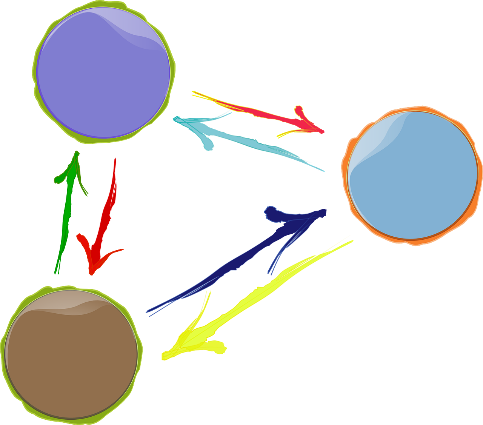 GPL, intrinsieke motivatie en zelfregulatie (Monique)
In interactie
GPL en verzuim (Benjamin)
Practoraat GPL
#hoedan
(Andrea)
7
Meer weten?a.klaeijsen@vistacollege.nl (practor)
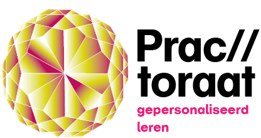